Урок-практикум  по теме «Практическое применение геометрической оптики. Линзы»
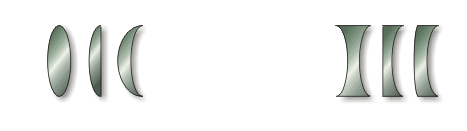 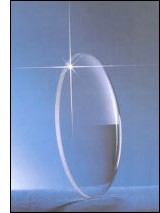 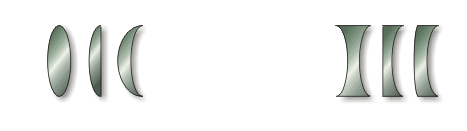 1
Науку все глубже постигнуть стремись,Познанием вечного жаждой томись. Лишь первых познаний блеснет тебе свет, Узнаешь: предела для знания нет.
(Фирдоуси. Персидский и таджикский поэт, 940–1030 гг.)
2
Цели:
обобщить знания  о линзах и их физических свойствах; 

осуществить межпредметные связи с астрономией, биологией , историей и литературой  путём формирования  практических  умений применять знания о свойствах линз    для сборки  простейших оптических систем.
3
В ходе урока мы должны решить следующие задачи:
повторить материал о линзах
 
собрать модели микроскопа, трубы Кеплера и трубы Галилея 

расширить кругозор в области  практического применения  комбинаций линз.
4
“Линза - слово латинское и означает чечевица. Чечевица – растение, плоды которого похожи на горох, но горошины не круглые, а имеют вид пузатых лепешек. Поэтому все круглые стекла, имеющие такую форму, стали называть - линзами.”
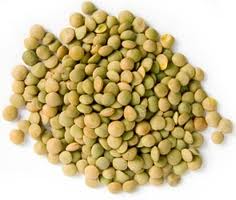 5
Увеличение букв шаровидным куском стекла описал 900 лет тому назад арабский ученый Ибн аль-Хайсам (Альгазен).
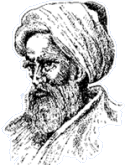 Именно этого ученого следует считать одним из первых предшественников создателей очковой оптики.
6
Впервые линзы для научных целей применил францисканский монах Роджер Бэкон (1214—1294).
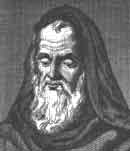 Он писал о свойствах стеклянного шара и о возможности применения его для людей со слабыми глазами. Бэкон использовал линзы во многих своих опытах. и даже поднес одну папе Клименту IV, прося его попробовать применить ее.
7
Два вида линз:
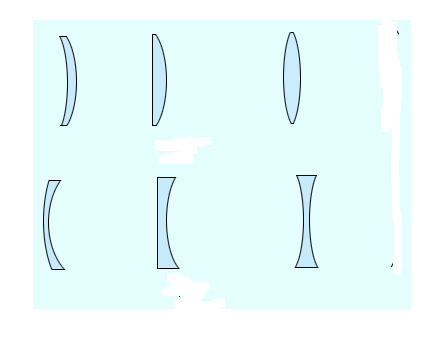 выпуклые
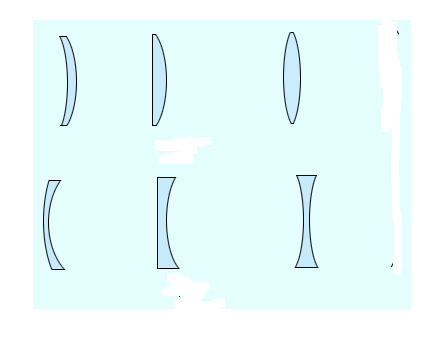 вогнутые
8
оптическая сила линзы
1
D =—
F
[D]  =1дптр
1 дптр (диоптрий)— это оптическая сила линзы 
                               с фокусным расстоянием 1м.
(греч. dioptrika,  от dia – через, сквозь 
и opteuo – вижу)
9
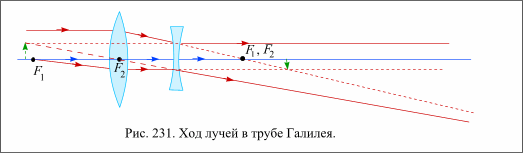 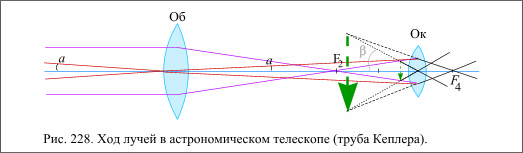 Использование системы линз в Астрономии
Рефрактор — оптический телескоп в котором для собирания света используется система  линз, называемая объективом.
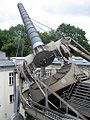 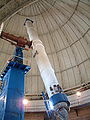 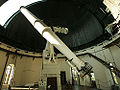 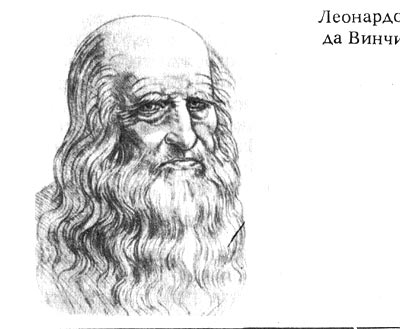 Контактные линзы.
Впервые идею использовать контактную коррекцию высказал Леонардо да Винчи в 1508 году. В архиве его работ находится рисунок глаза с заполненной водой ванночкой — прообразом современных контактных линз.
 В 1888 году Адольф Фик  описал первую стеклянную линзу, обладающую оптической силой. 
Изготовил же первую линзу и внедрил во врачебную практику немецкий изобретатель Август Мюллер.  До 1960-х годов контактные линзы изготавливали только из органического стекла.   В 1960 г. чешский ученый Отто Вихтерле   изготовил  первую мягкую контактную линзу.
13
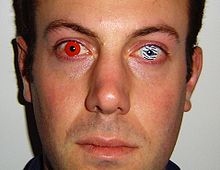 Мужчина с контактными линзами, изменяющими цвет глаз.
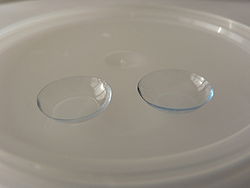 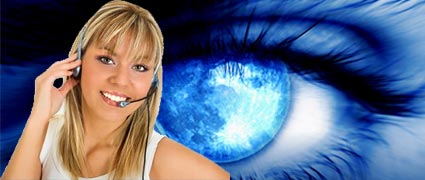 14
Спасибо
за  работу   на   уроке !
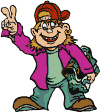